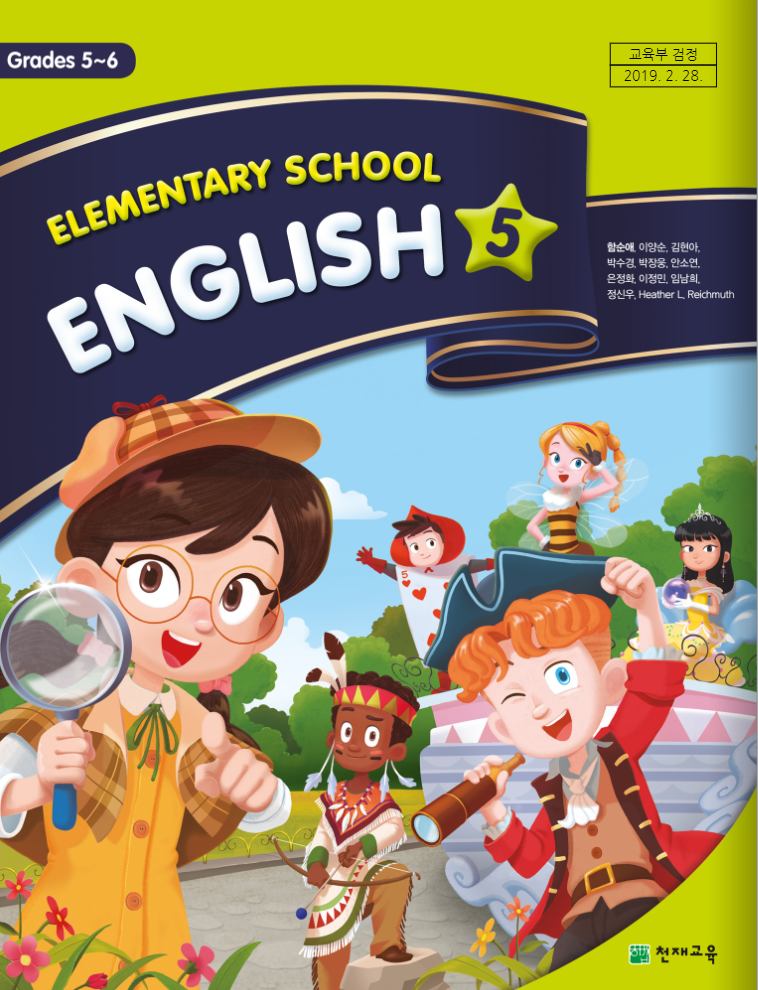 Lesson 2.

What Do You Do 
on Weekends?

2차시
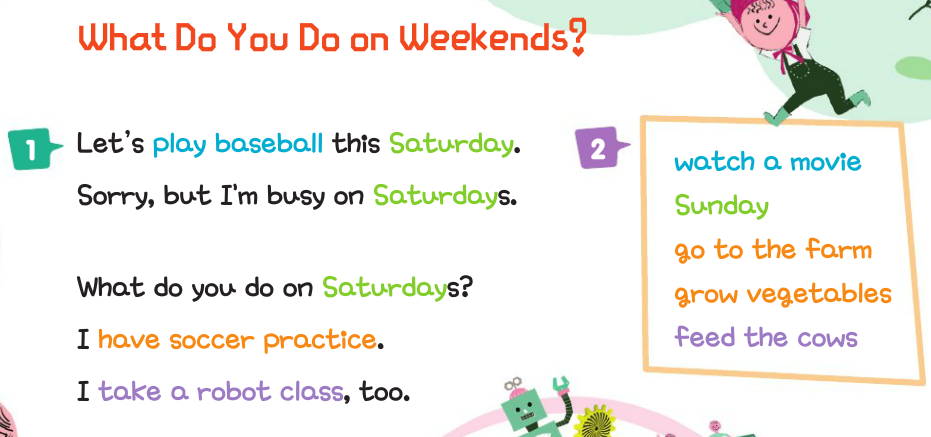 Lesson 2  What Do You Do on Weekends?(2)
English Grade 5
공부할 내용
여가 활동 묻고 답하기


2. 제안에 답하기
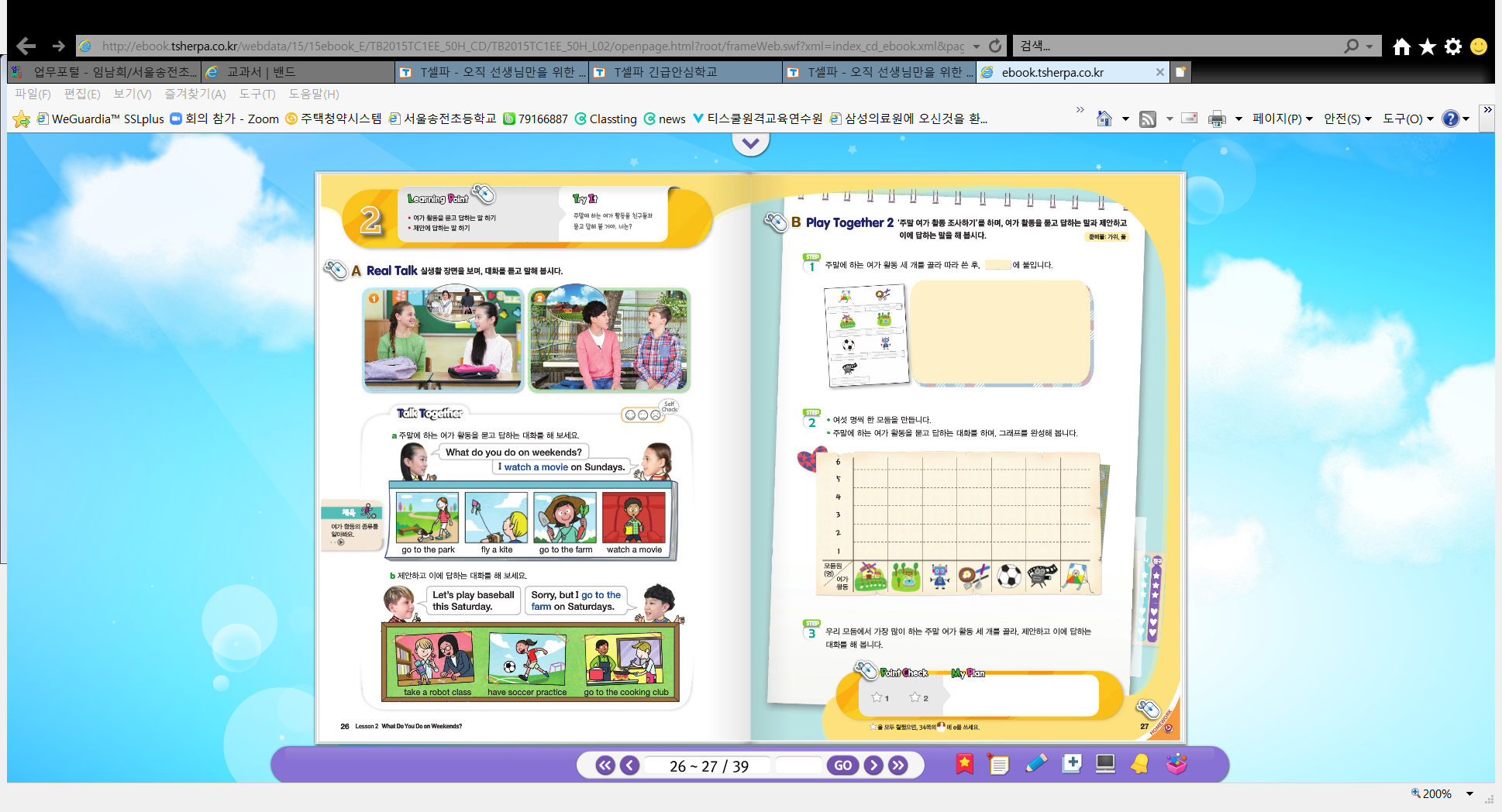 디지털교과서 펼침면
A. Real Talk  
실생활 장면을 보며 대화를 듣고 말해봅시다.
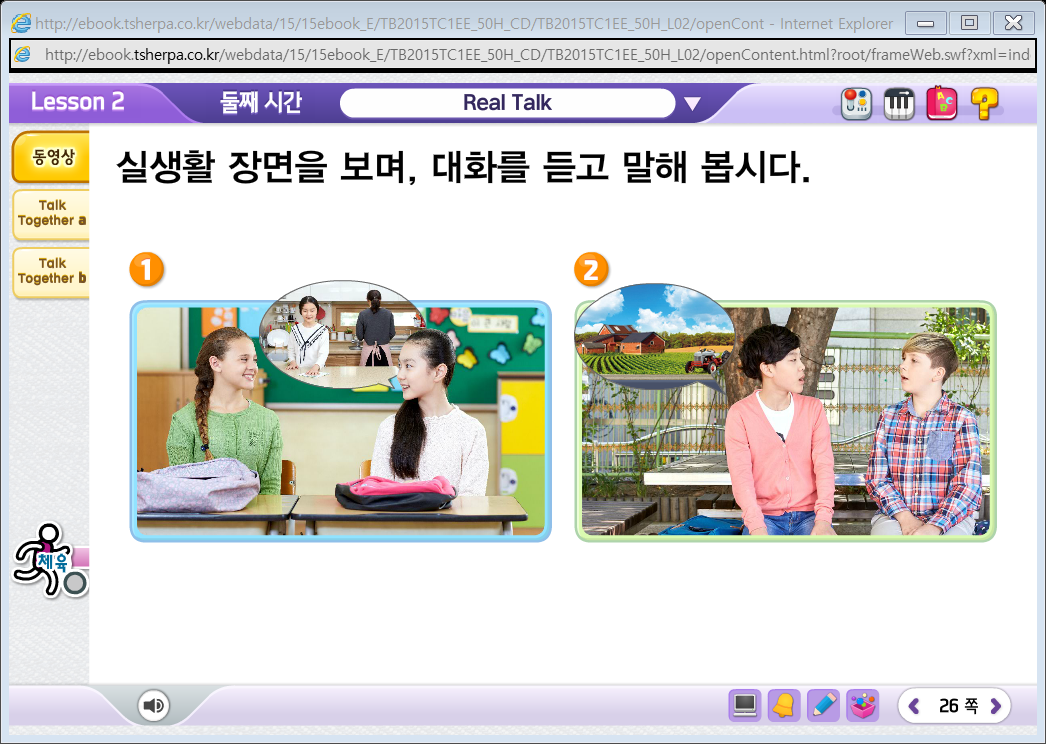 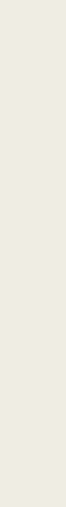 usually 

주로 보통
Lisa:  주말마다 뭐해?
나라: 별일 없어. 
          주로(usually) 엄마를 도와드려.
Lisa: 이번 토요일에 영화 보자.
나라: 좋은 생각이야.
A. Real Talk  
실생활 장면을 보며 대화를 듣고 말해봅시다.
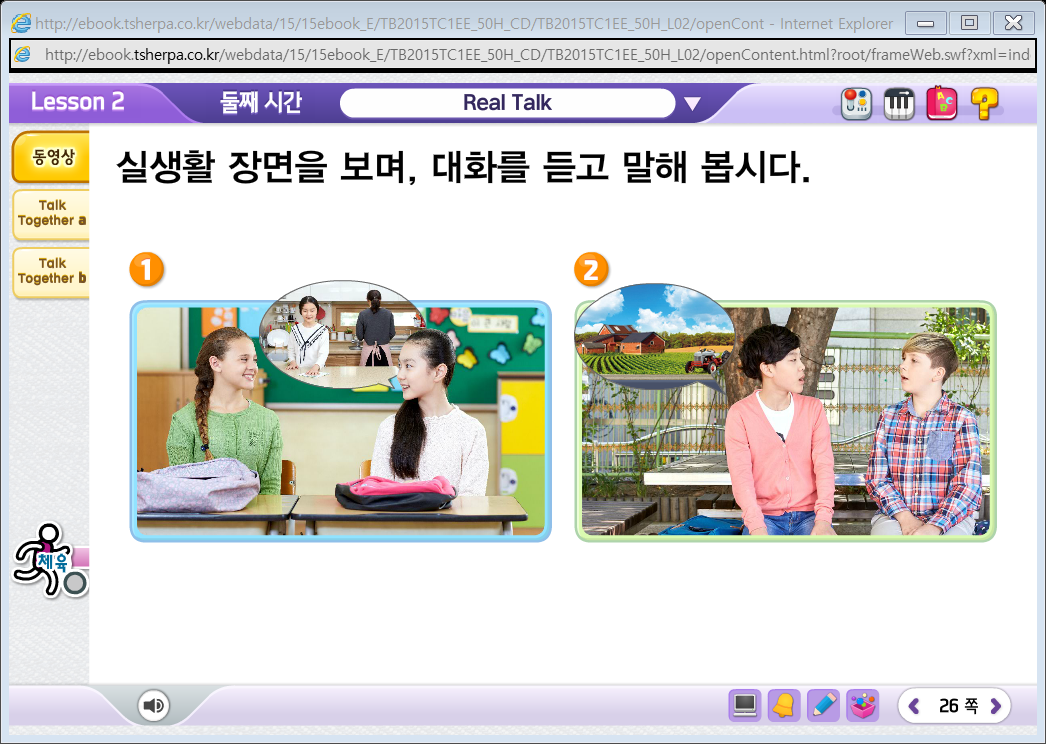 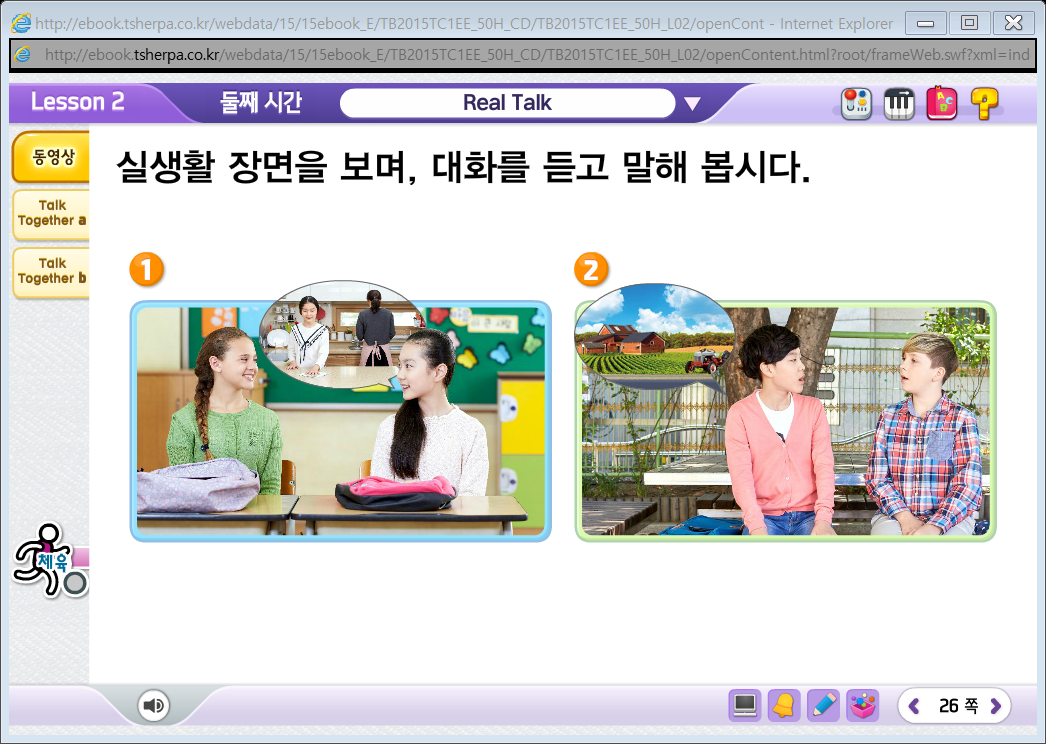 sorry, but ..

미안한데..
Tony: 이번 일요일에 야구 하자.
우빈: 미안하지만 (Sorry, but), 나는 일요일마다 주말농장에 가.
Tony : 주말농장? 그 곳에서 무엇을 하니? 
우빈: 나는 감자와 당근을 길러. 이것 봐.
B. Talk Together  
a.  주말에 하는 여가 활동을 묻고 답하는 대화를 해 봅시다.
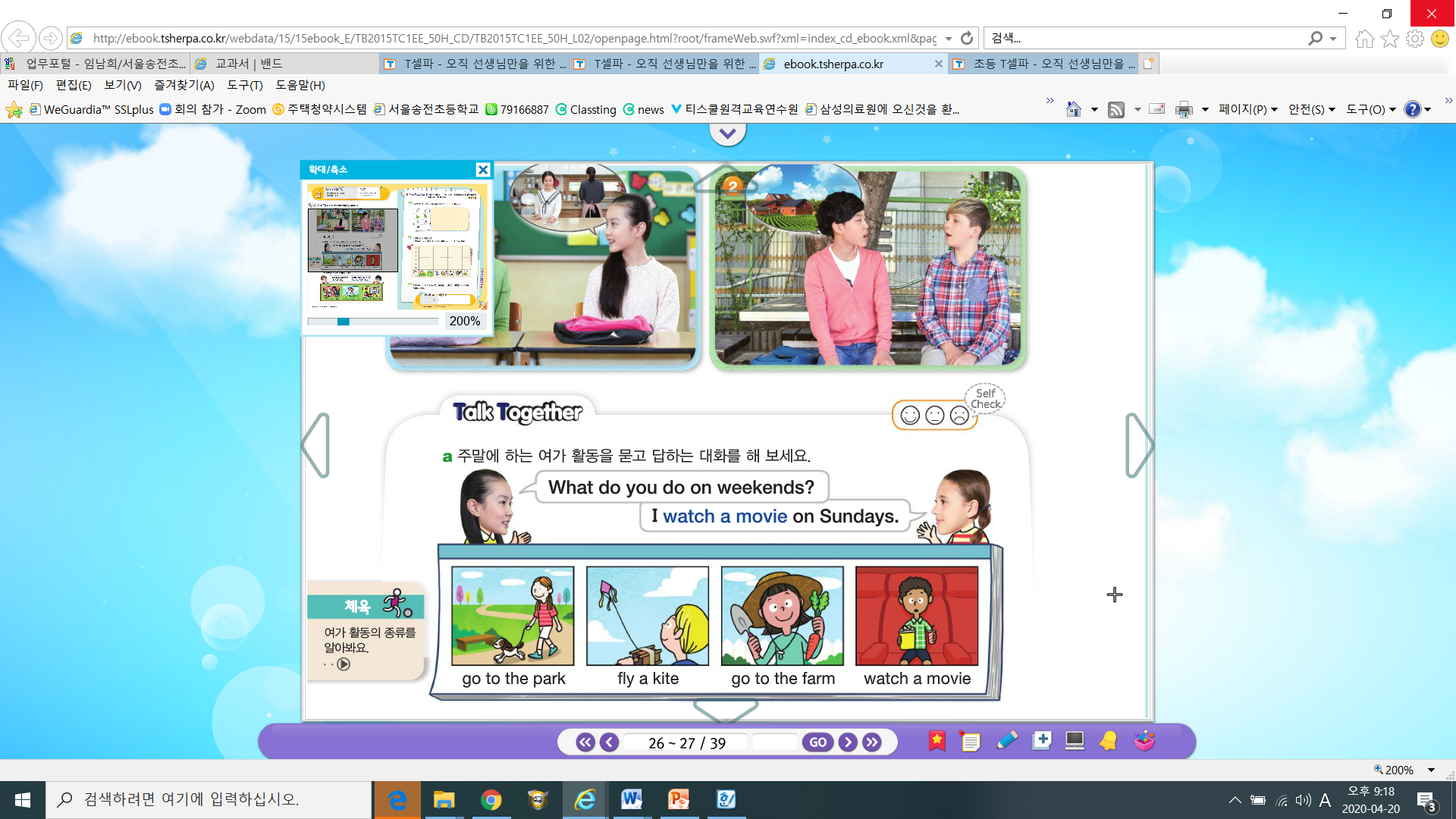 B. Talk Together  
a.  주말에 하는 여가 활동을 묻고 답하는 대화를 해 봅시다.
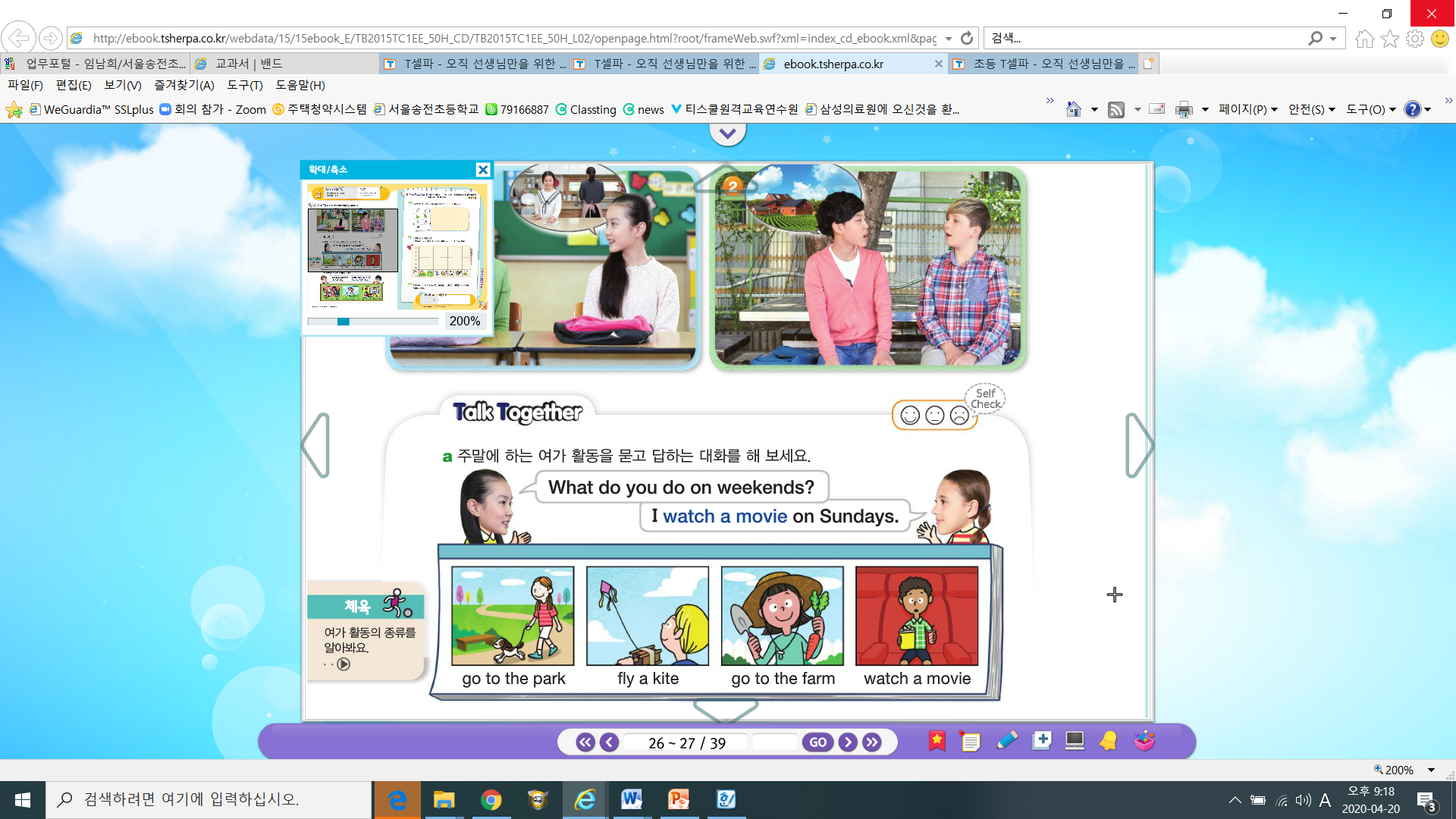 B. Talk Together  
a.  주말에 하는 여가 활동을 묻고 답하는 대화를 해 봅시다.
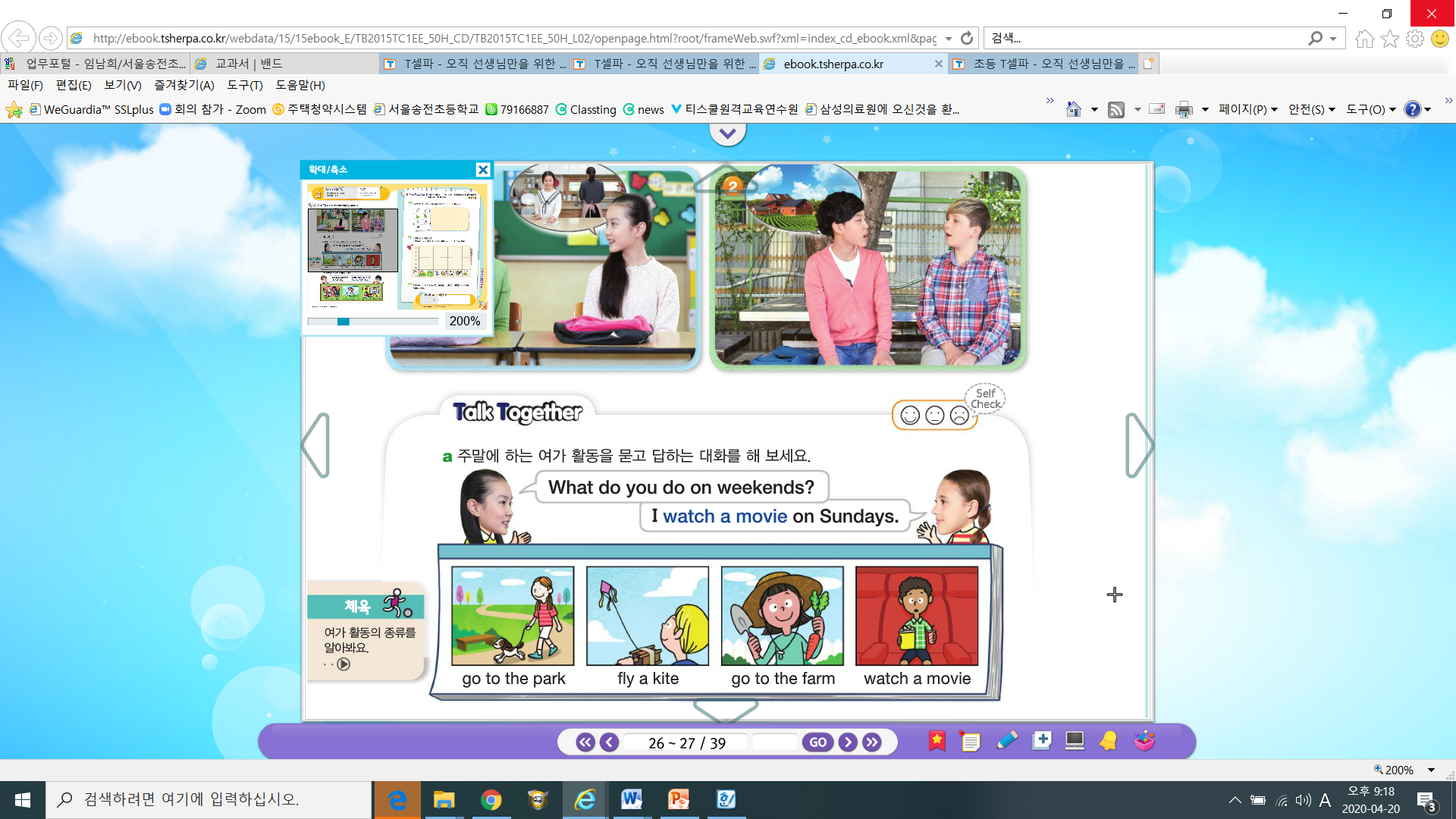 go to the park
B. Talk Together  
a.  주말에 하는 여가 활동을 묻고 답하는 대화를 해 봅시다.
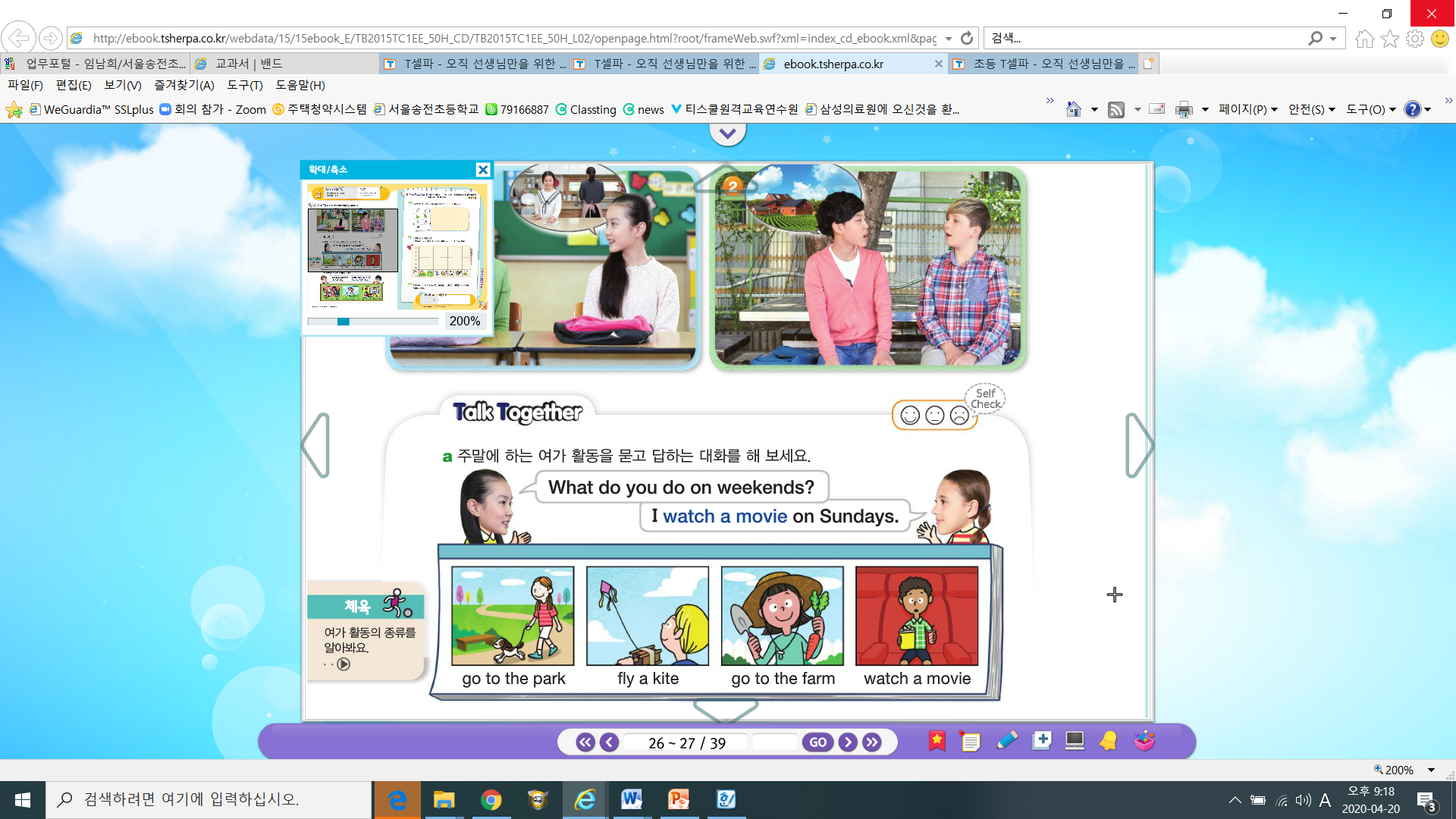 fly a kite
B. Talk Together  
a.  주말에 하는 여가 활동을 묻고 답하는 대화를 해 봅시다.
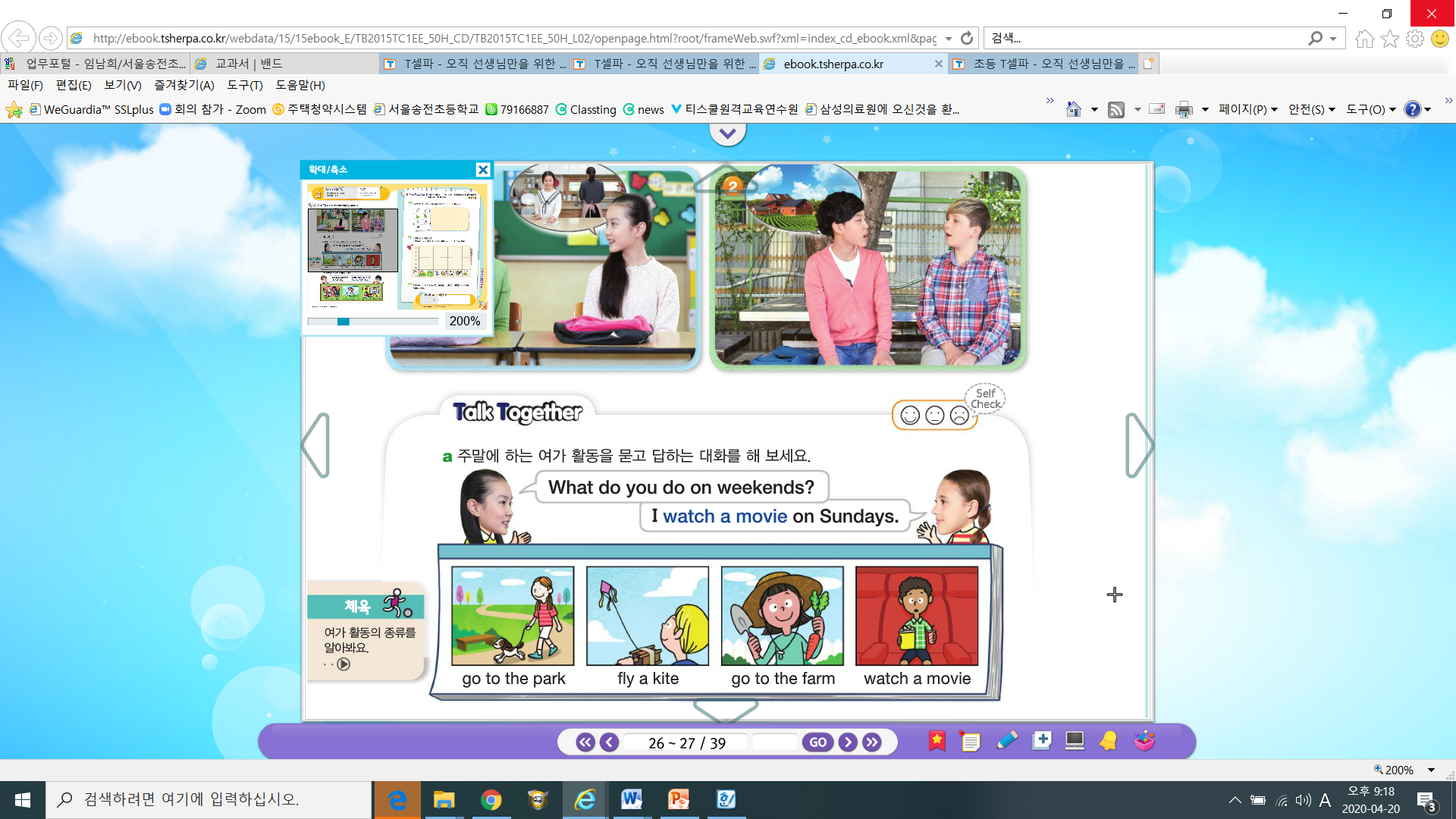 go to the farm
B. Talk Together  
a.  주말에 하는 여가 활동을 묻고 답하는 대화를 해 봅시다.
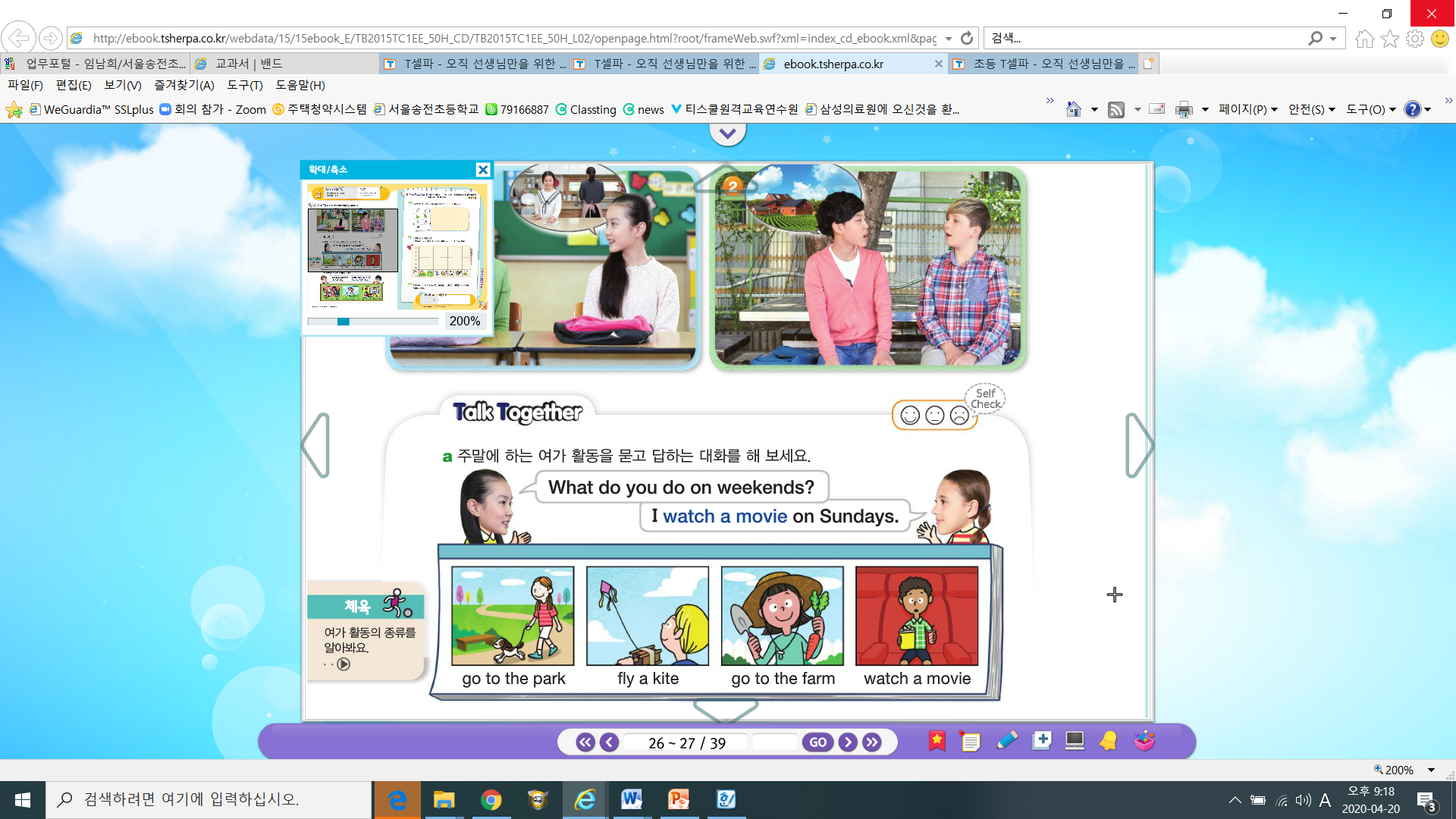 watch a movie
B. Talk Together  
b. 제안하고 이에 답하는 말을 해 보세요.
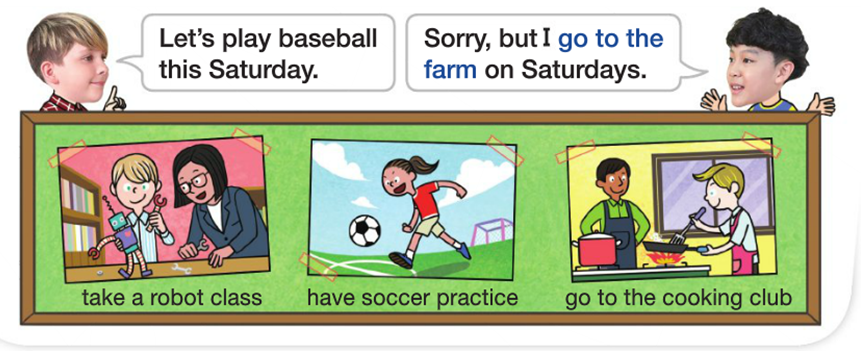 Let’s ~ (제안하기)
정중하게 거절하기
Sorry, but I …
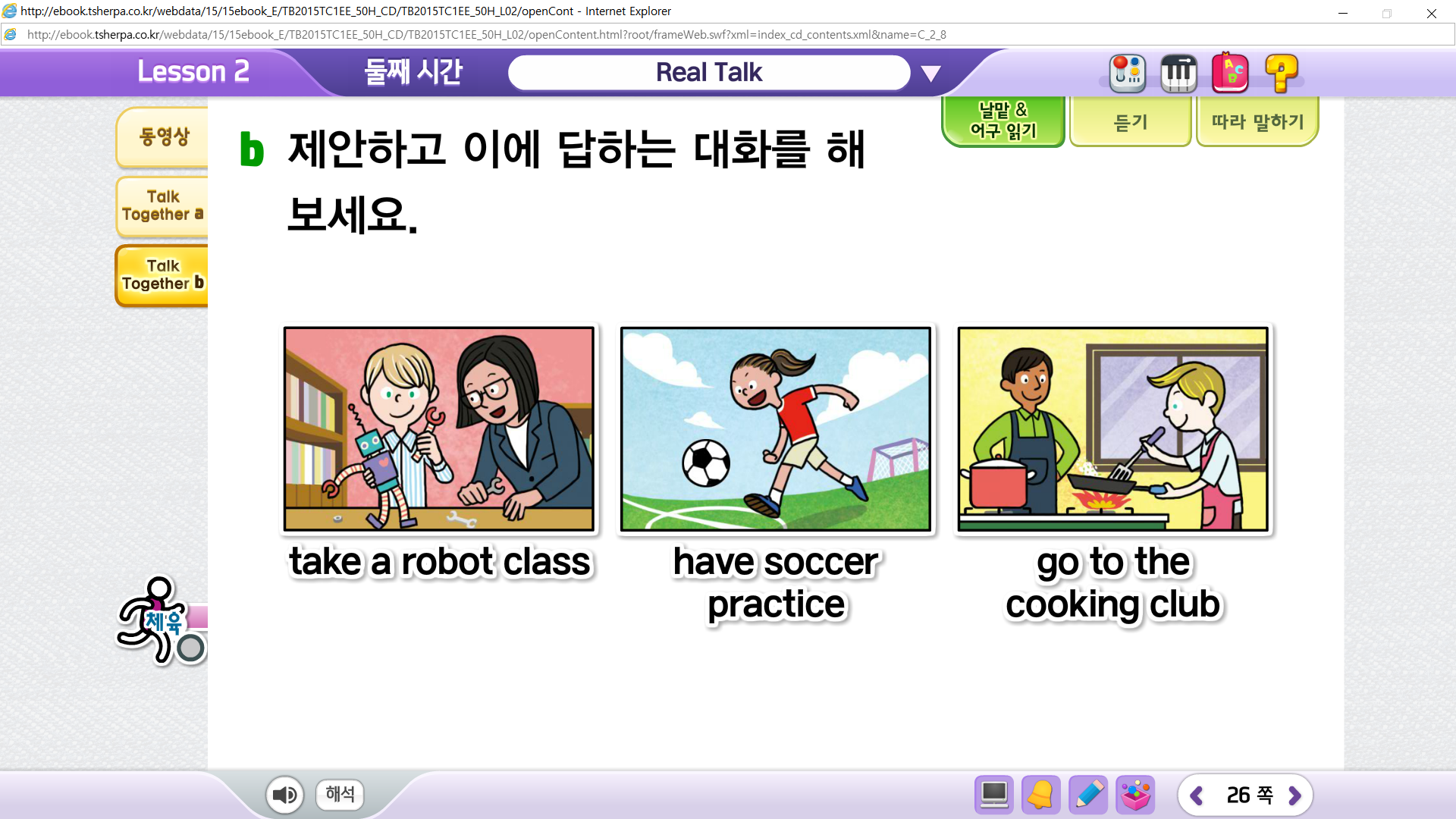 B. Talk Together  
b. 제안하고 이에 답하는 말을 해 보세요.
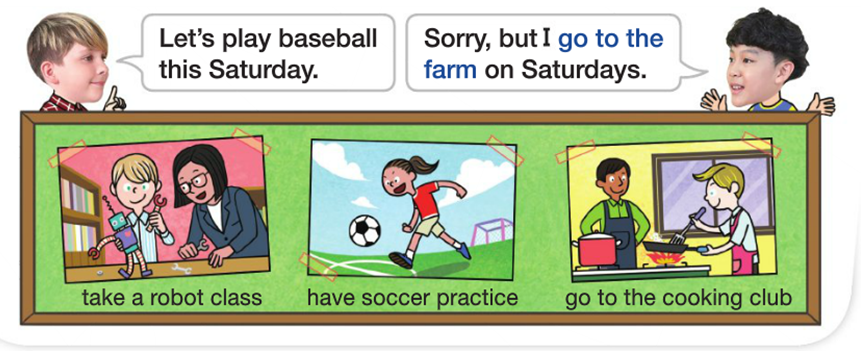 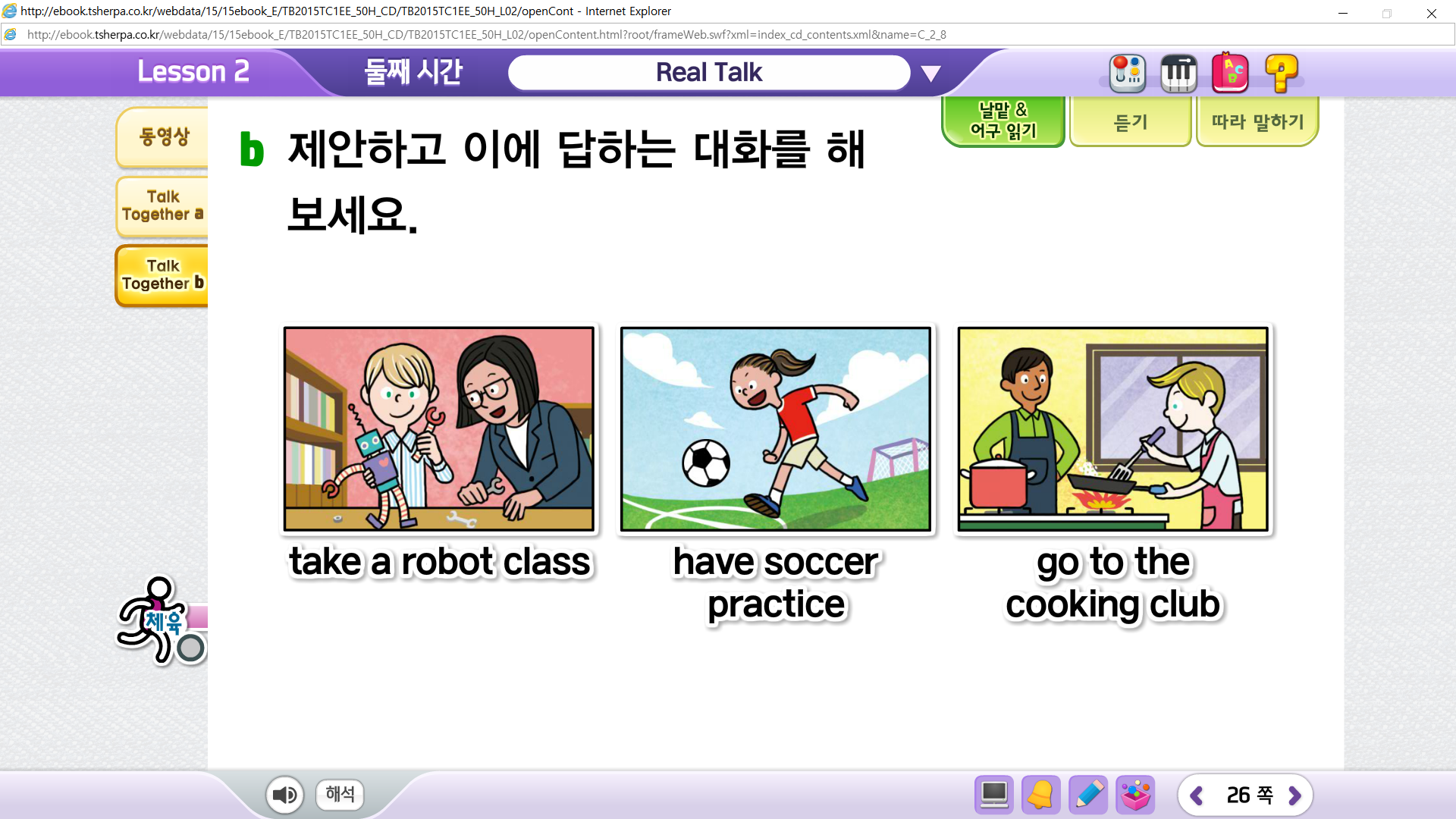 B. Talk Together  
b. 제안하고 이에 답하는 말을 해 보세요.
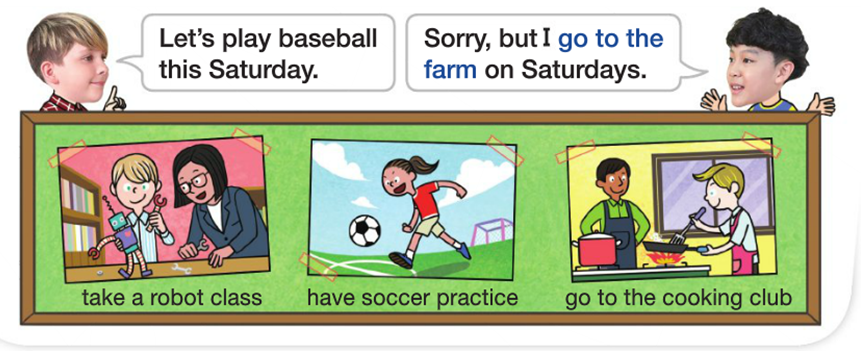 take a robot
class
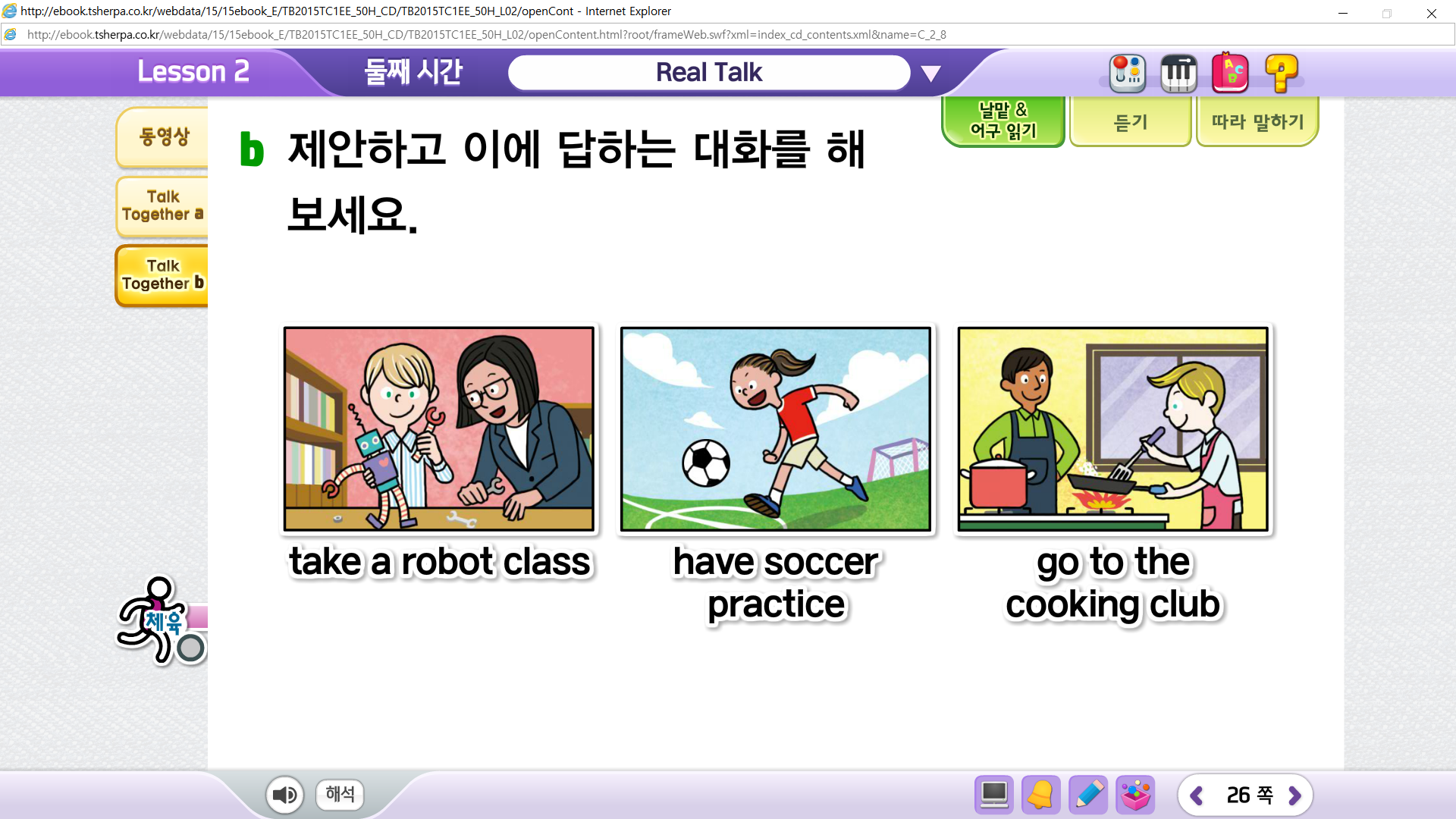 B. Talk Together  
b. 제안하고 이에 답하는 말을 해 보세요.
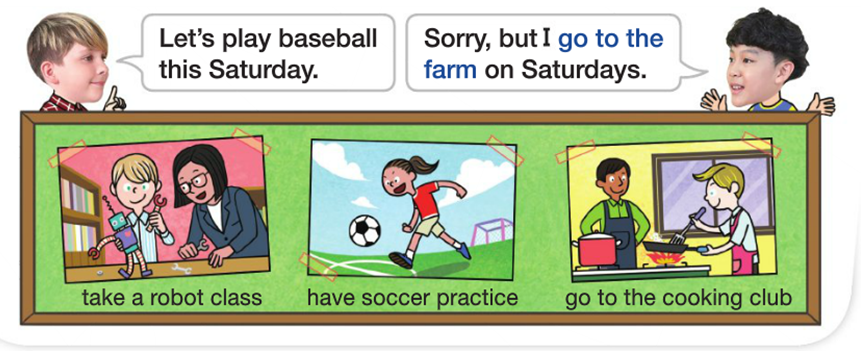 have  soccer
practice
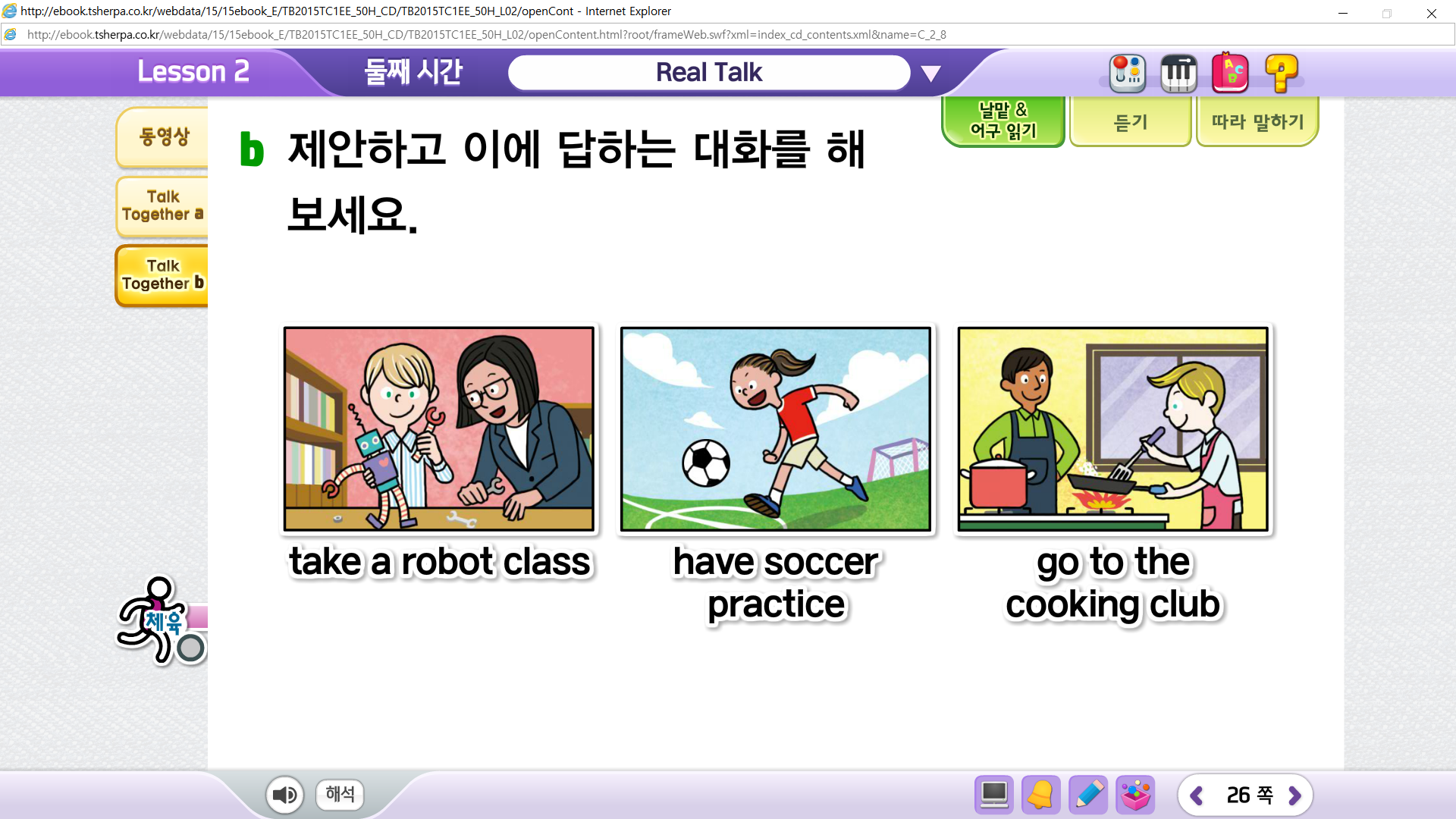 B. Talk Together  
b. 제안하고 이에 답하는 말을 해 보세요.
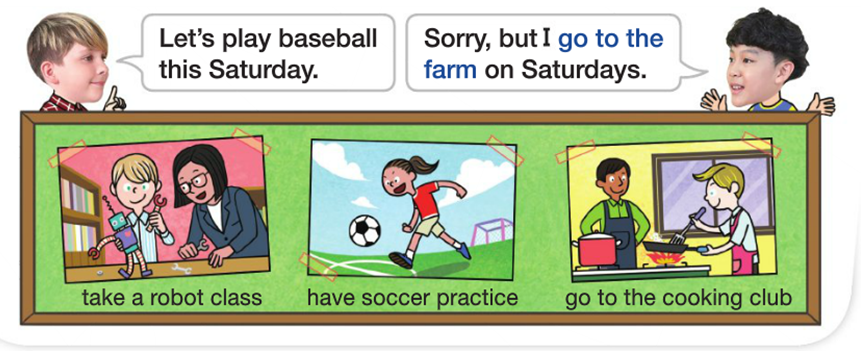 go to the
cooking club
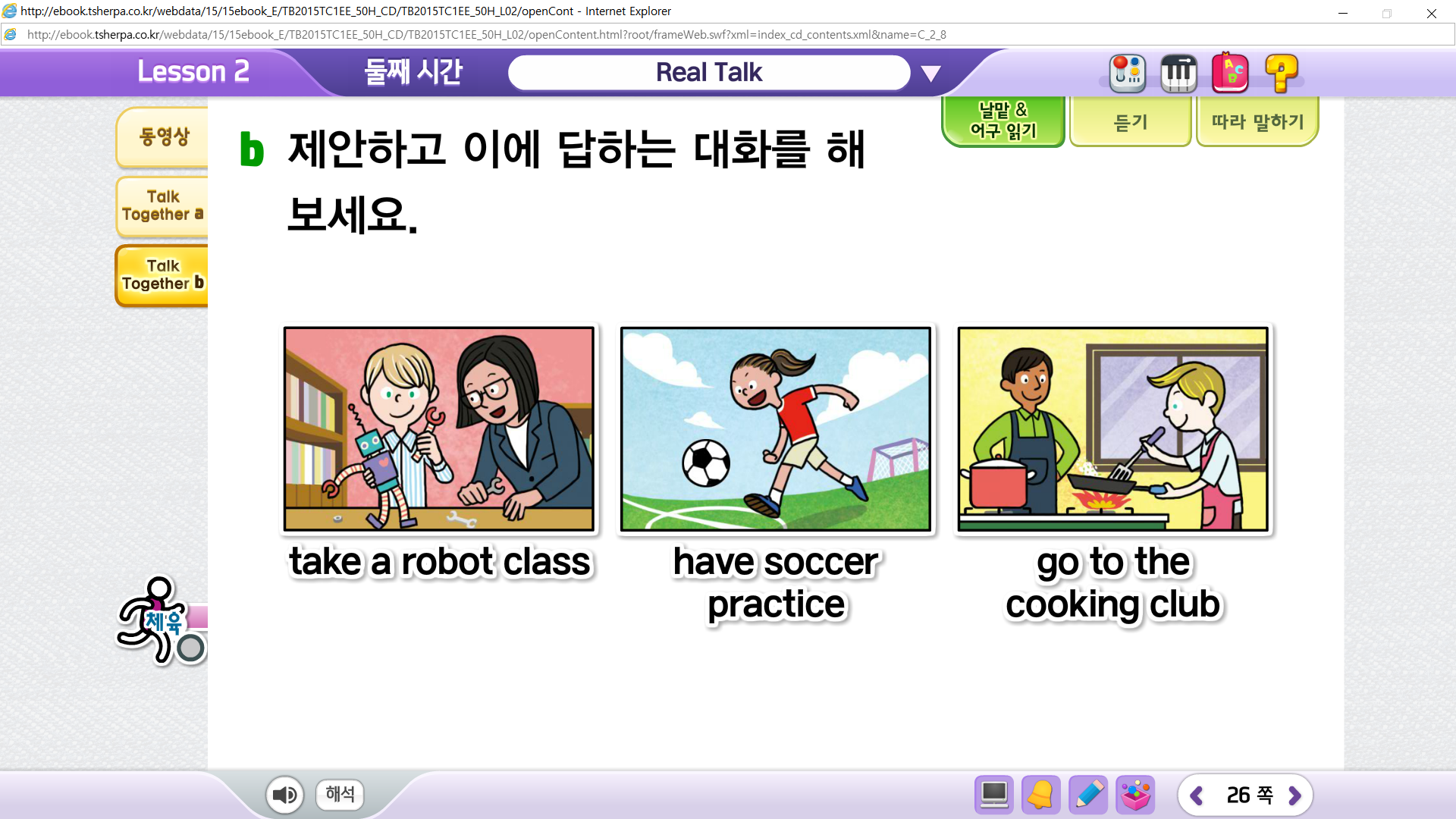 C. 교과 연계 _체육여가 활동의 종류를 알아봅시다.
What do you do on weekends?
정리하기
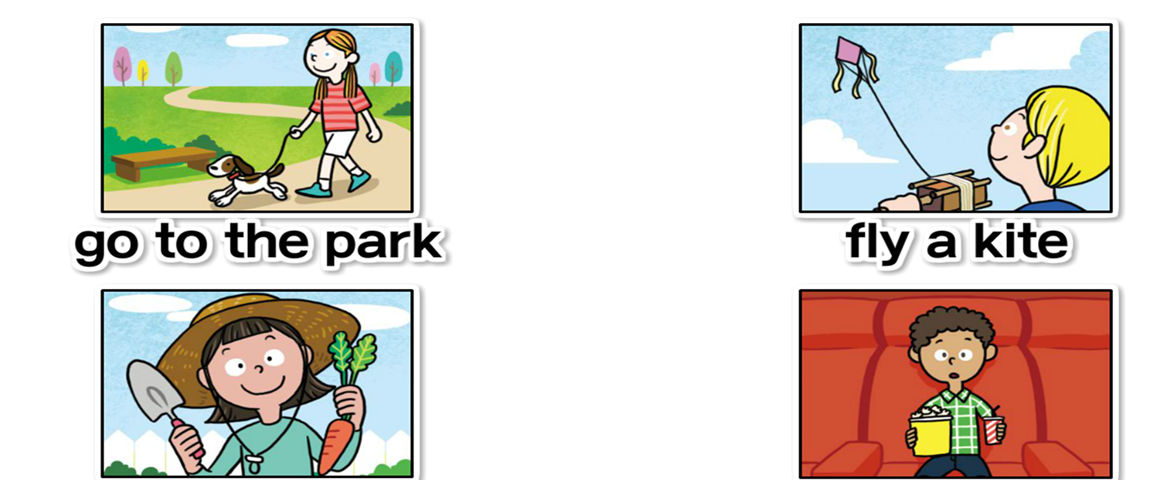 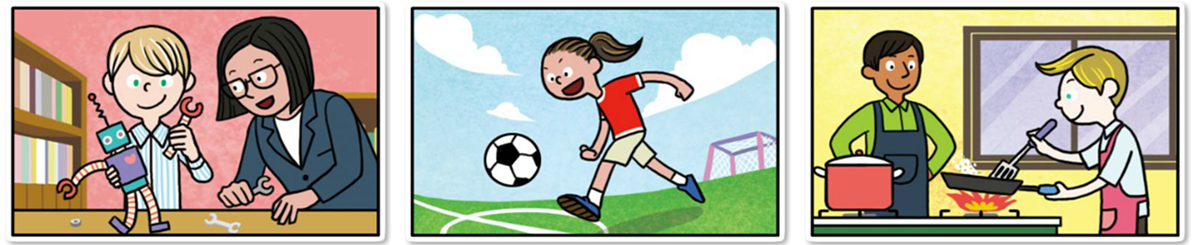 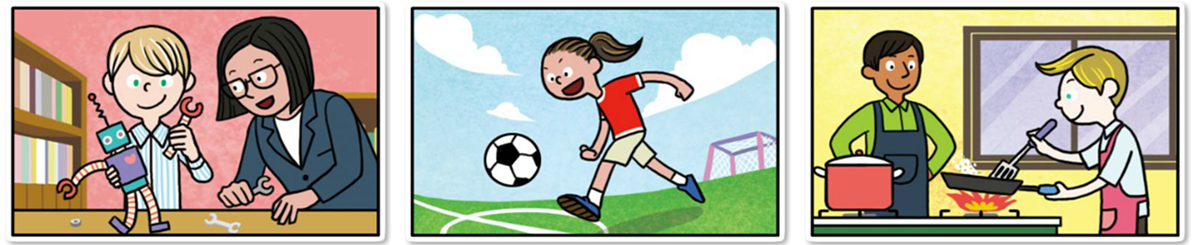 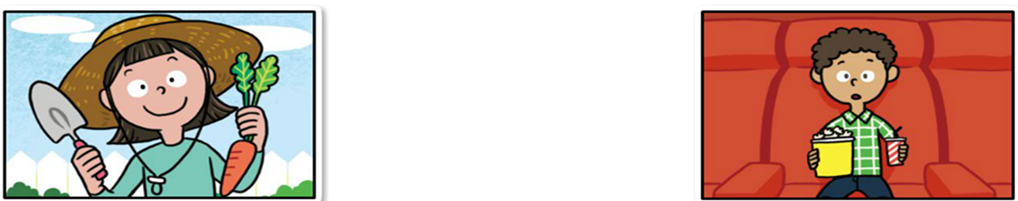 go to the farm
take a robot class
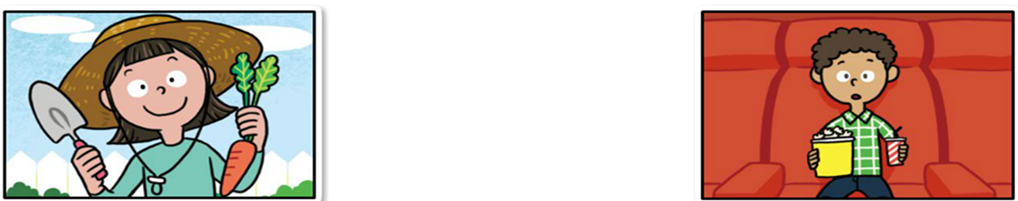 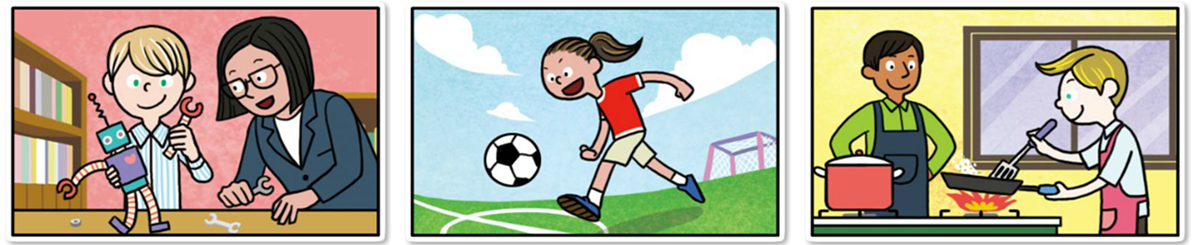 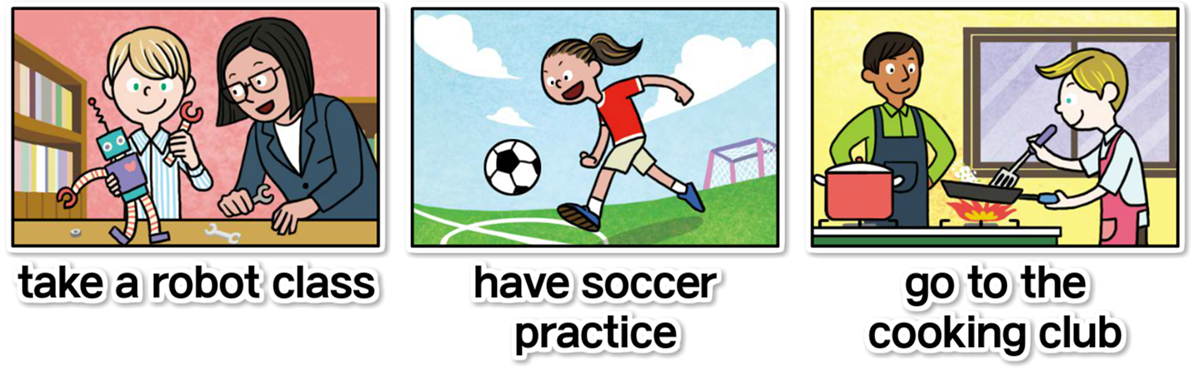 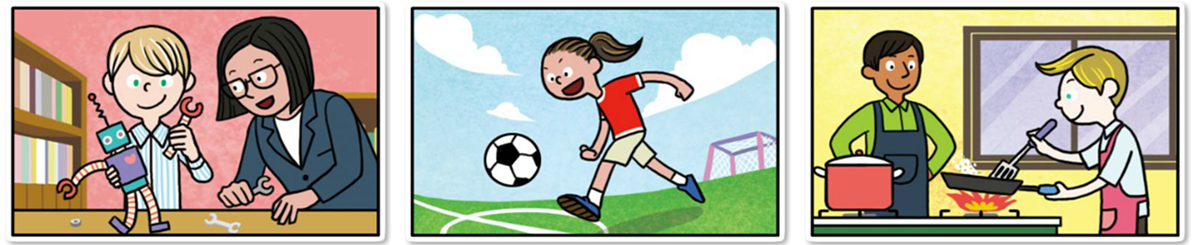 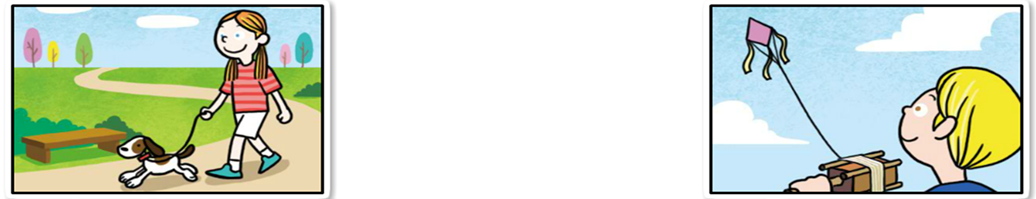 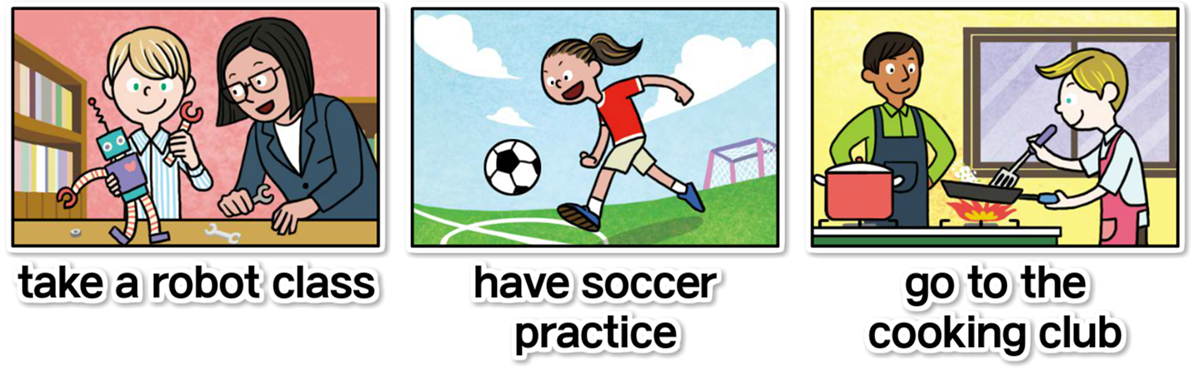 have soccer practice
도전! 나도 할 수 있어요!
교과서 26쪽 Talk Together 한 번 더 하기

2. 교과서 27쪽 Point Check(포인트 체크) 풀기
    (디지털교과서에서 음성을 들을 수 있어요.)
이 영상에 사용한 교과서의 지문, 삽화, 음원, 영상 등 
모든 교과서 자료는 (주)천재교육에 저작재산권이 있습니다.
이 영상의 저작재산권은 제작자에게 있습니다
이 영상은 각 초등학교에서 수업에 사용할 수 있습니다.
이 외의 방법과 목적으로 이 영상을 사용하거나 
일부 또는 전부를 저장 장치에 저장하거나, 
일부 또는 전부를 다른 자료에 사용하는 것은 
저작권법에 위배될 수 있음을 알려드립니다
도전! 나도 할 수 있어요!
정화샘, 이 부분은 정화샘이 직접 하셔야 할 것 같구요
네~~~
1. 출신 나라  말하기 연습(7번 이상)

2. 교과서 11쪽 Point Check(포인트 체크) 풀기
    (디지털교과서에서 음성을 들을 수 있어요.)